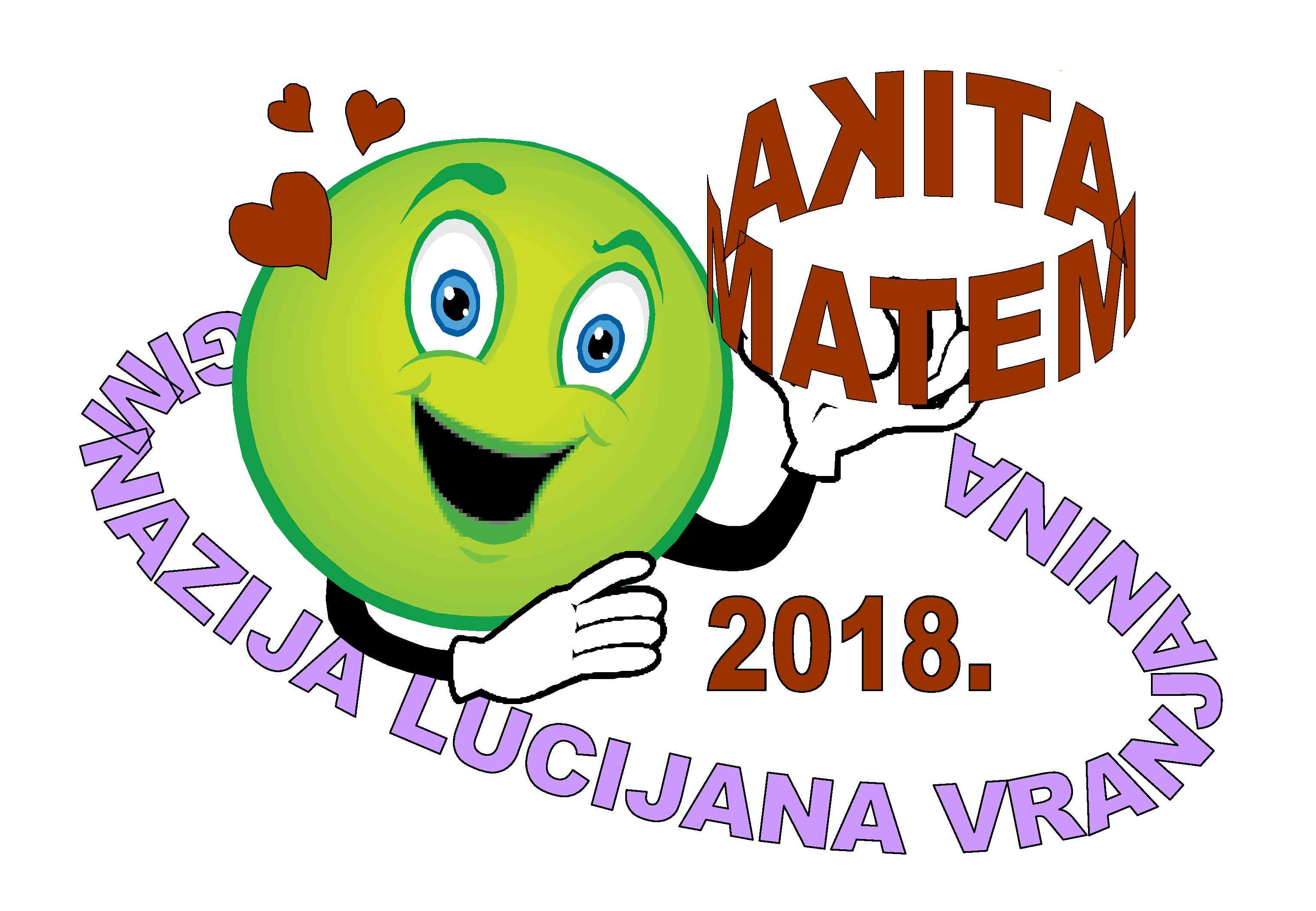 Vaš prijedlog tema koje bi željeli odslušati?
Rješavanje nejednadžbi
Rad s učenicima koji imaju poteškoća: disleksija, disgrafija, ADHD
Grafička metoda u rješavanju zadataka
Vjerojatnost
Metoda umnoška u rješavanju zadataka
Analitička geometrija na natjecanjima
Teme s natjecanja i još neke aktualne teme školstva
Sve mi je zanimljivo
Kombinatorika
Analitička geometrija na natjecanjima
Postotni račun - zadaci s natjecanja
Proporcionalnost
Logički zadaci
Kombinatorni zadaci i zadaci s prebrojavanjem na natjecanjima
Grafička metoda u rješavanju zadataka
Proporcionalnost
Sukladnost i sličnost
Geometrija
Geometrija, zadaci s dokazom (Dokaži…)
Nešto iz područja geometrije (površine likova)
Npr. Geometrijski zadaci nadopunjavanjem skice
Geometrija
Sličnost i sukladnost
Geometrijski zadaci s „Dokaži“ u 7. i 8. razredu s natjecanja
Sukladnost i sličnost
Sukladnost trokuta u zadacima s natjecanja
Sukladnost trokuta u zadacima s natjecanja
Zadaci iz geometrije (korištenje pomoćnih likova)
Geometrija
Geometrijski dokazi
Geometrijski zadaci
Geometrijski zadaci s natjecanja
Sličnost trokuta
Sličnost trokuta
DOCRTAVANJE
Već viđeno?
Nadobudno pokušavate sami riješiti geometrijski zadatak s natjecanja…
Nakon pola sata odustajete i odlučite baciti pogled na rješenje 
Rješenje započinje rečenicom: „Docrtajmo…”
I onda sve dalje klizi… sukladno, okomito, slično, paralelno…
Sve vam je jasno osim odgovora na pitanje:

„Na koju foru se ovoga dosjetiti?”
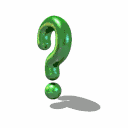 TRAPEZ
Zadatak 1:Državno natjecanje 2011.  7. razred
c
D
C
a
a+c = 20
BECD paralelogram
a
b
b
Trokut AEC jednakokračan s osnovicom duljine a+c
10
Visina na osnovicu raspolavlja osnovicu i kut nasuprot nje
Trokut ANC jednakokračan pravokutan pa je α/2=45⁰ tj. α=90⁰
E
B
c
10
A
a
N
Zadatak 2:Županijsko natjecanje 2008.  8. razred
Zadan je trapez s okomitim dijagonalama. Kolika je duljina srednjice trapeza ako su duljine dijagonala 2.5 cm i 6 cm?
Zadan je trapez s okomitim dijagonalama. Kolika je duljina srednjice trapeza ako su duljine dijagonala 2.5 cm i 6 cm?
D
c
C
BECD paralelogram
d
b
Trokut AEC pravokutan s katetama duljina 2.5 cm i 6 cm i hipotenuzom a+c.
c
A
a
E
B
Zadatak 3:Županijsko natjecanje 2016.  8. razred
Zašto baš tako?
Prije: „razbacani” zadani elementi
Poslije: „savršen” trokut
D
D
c
C
c
C
α
α
f
e
d
d
b
b
s
e
f
v
v
A
2s
B
B
A
a
Trokut 30⁰-60⁰-90⁰
Zadatak 4:Županijsko natjecanje 2016.  7. razred
A
Trokut AEB jednakostraničan
9
9
D
x
60⁰
120⁰
60⁰
60⁰
60⁰
E
9
6
C
B
Zadatak 5:Županijsko natjecanje 2011.  7. razred
B
Spustimo okomicu iz B na AC
c/2
Trokut ECB ima kutove 30⁰ - 60⁰ - 90⁰
P
x
c/2
30⁰
60⁰
x/2
E
3
A
C
3
E
B
Nadopunimo trokut ABC do paralelograma BCAE
c/2
Trokut BEC ima kutove 30⁰ - 60⁰ - 90⁰
P
x
c/2
30⁰
3
A
C
Zadatak 6:Državno natjecanje 2010.  7. razred
x
C
D
45⁰
120⁰
75⁰
5
10
75⁰
B
x
Trokut ABC jednakokračan
E
45⁰
30⁰
Tek sad postaje zanimljivo! 
10
75⁰
A
Zadatak 7:Državno natjecanje 2010.  8. razred
Ovo znamo! Što ćemo docrtati?
A
Trokut BDE je jednakokračan, pa su kutovi uz osnovicu 30⁰
15⁰
E
Dalje klizi… 
x
60⁰
120⁰
45⁰
C
D
2x
B
x
Sastavi…
Zadatak 8:Općinsko natjecanje 2016.  8. razred
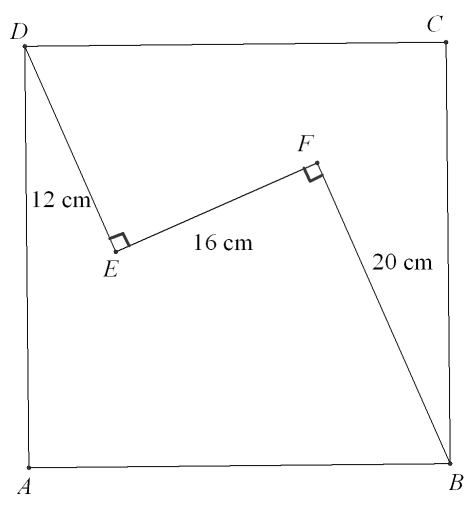 Odredi površinu kvadrata na slici.
20
16
Zadatak 9:Državno natjecanje 2008.  8. razred
D
C
Dokaži da je α + β = 45⁰
β
x
Trokut AEC jednakokračan pravokutan!
α
β
B
A
x
P
2x
β
90⁰-β
x
x
90⁰-β
β
E
2x
x
…ili rastavi
Zadatak 10:Državno natjecanje 2014.  7. razred
C
60⁰
α
y
a
a
Stranice u sukladnim trokutima?
60⁰
D
120⁰
60⁰
60⁰
a
A
B
60⁰
Što ćemo docrtati?
120⁰
F
y
α
E
Zadatak 11:Županijsko natjecanje 2007.  8. razred
Dokaži: |AE|=2|CD|
C
Hint: podijeli…
108⁰
54⁰
54⁰
E
54⁰
b
b
P
54⁰
Dokažimo: |PE|=|CD|
18⁰
54⁰
18⁰
36⁰
36⁰
SKS ⇒ ∆ ADP ~ ∆ ABE
A
c/2
B
c/2
D
Domaća zadaća:
Državno natjecanje 2016.  7. razred, 4. zadatak
Županijsko natjecanje 2012.  7. razred, 5. zadatak
Državno natjecanje 2006.  7. razred, 5. zadatak
Državno natjecanje 2009.  7. razred, 5. zadatak
Državno natjecanje 2003.  7. razred, 5. zadatak
Državno natjecanje 2012.  7. razred, 5. zadatak
Za kraj…
Tko razumije geometriju posjeduje moć razumijevanja svijeta. 
Galileo Galilei
HVALA!
Maja